New Advisor Training
Michelle Martinez
Welcome!  Housekeeping…
While waiting for everyone to log in, please:
If you are a brand-new school (new to SkillsUSA), please submit a new school request (link will be in chat)

Ensure that you have a SkillsUSA account:  skillsusa-register.org (will also add to chat)

Bookmark the following pages:
	skillsusa.org
	skillsusageorgia.org
What is SkillsUSA?
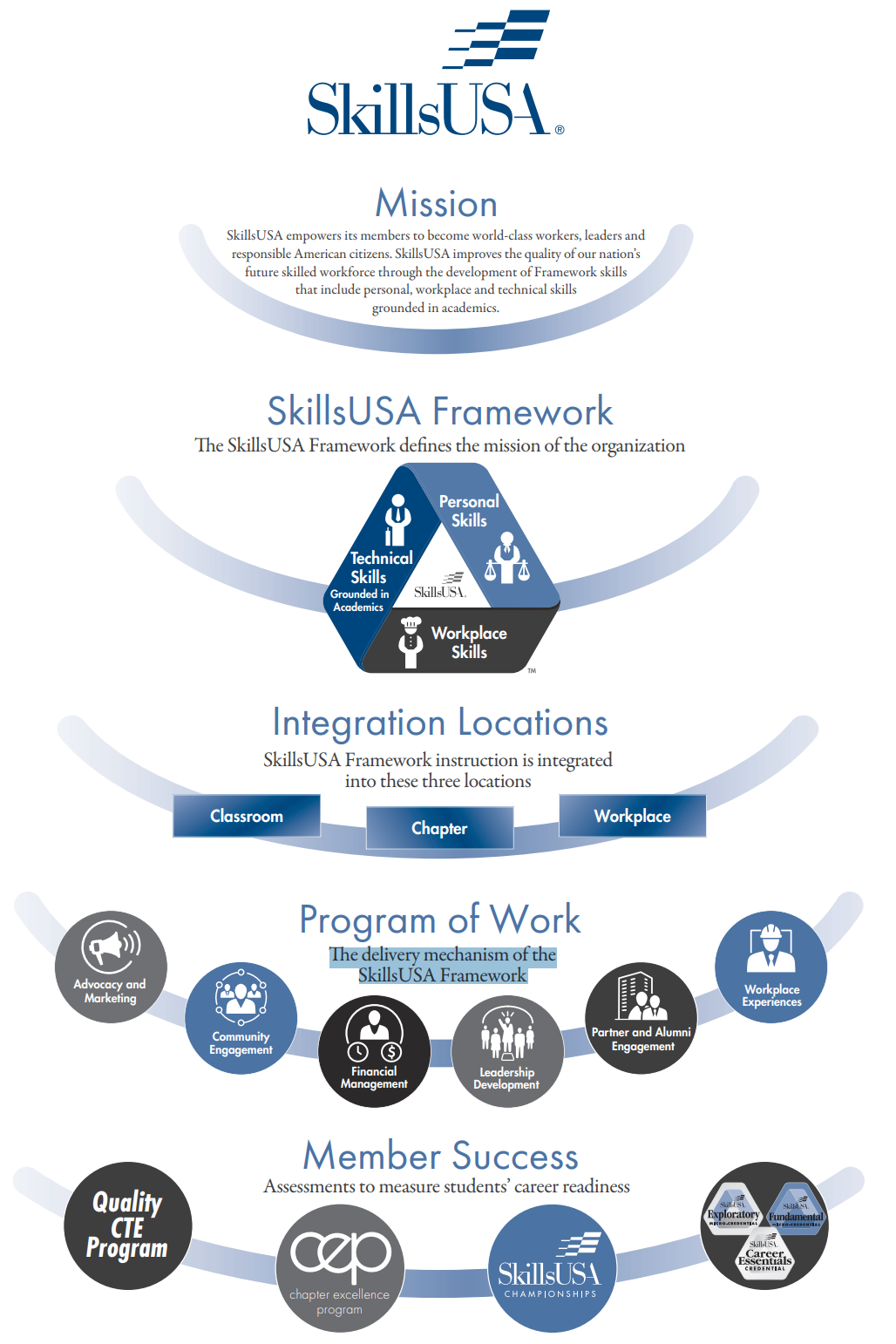 SkillsUSA Mission:  The Why
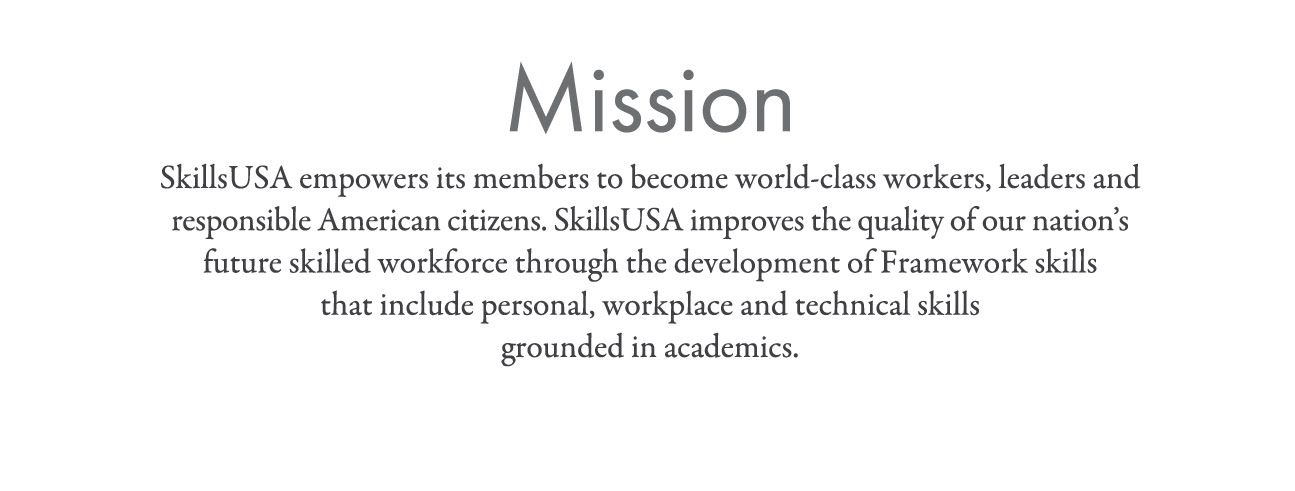 SkillsUSA Framework:  defines the mission
Integration Locations:  The Where
SkillsUSA Program of Work:  The How
Member Success:  Measures Accomplishments
SkillsUSA is a solution
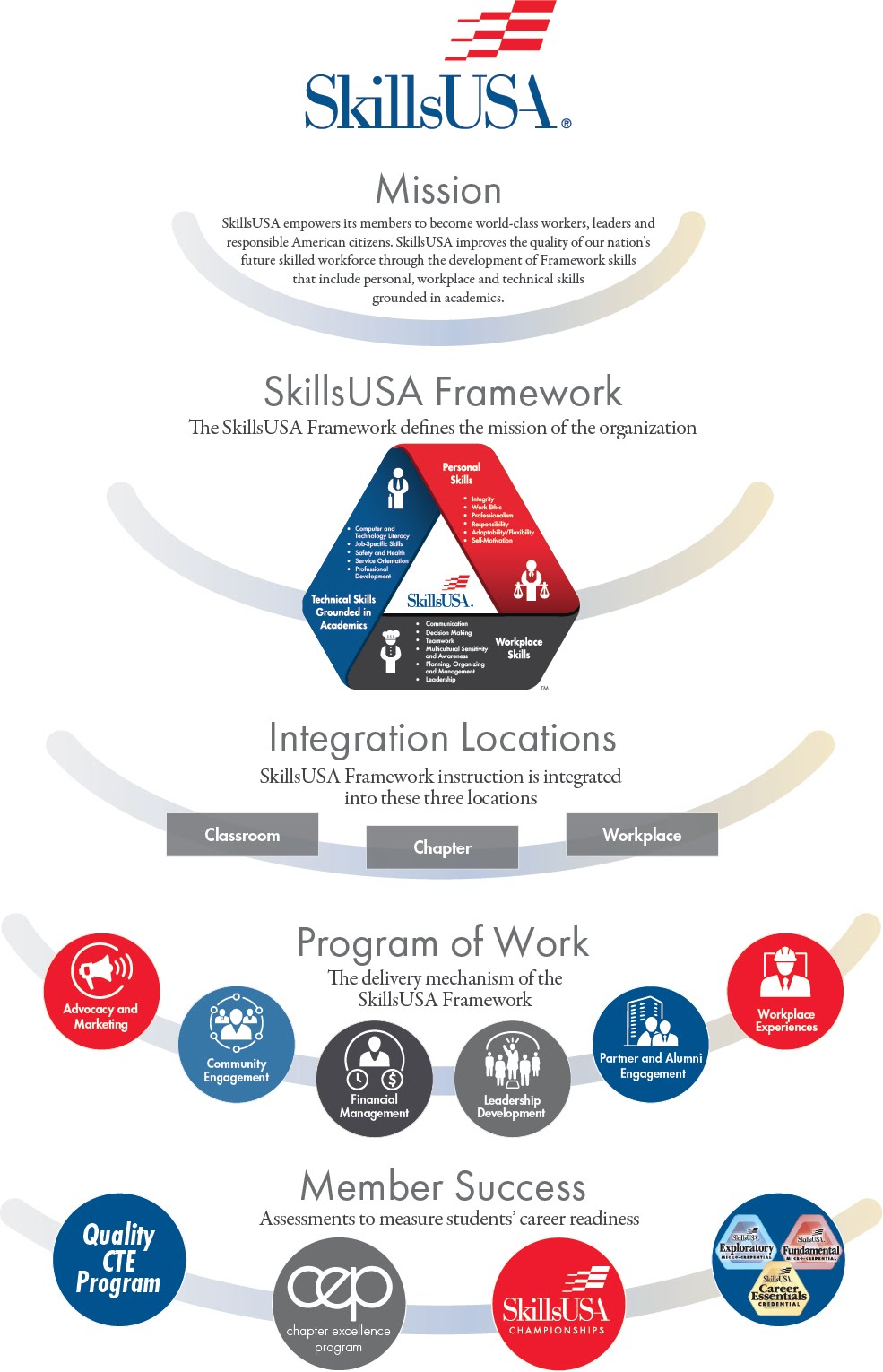 SkillsUSA Framework
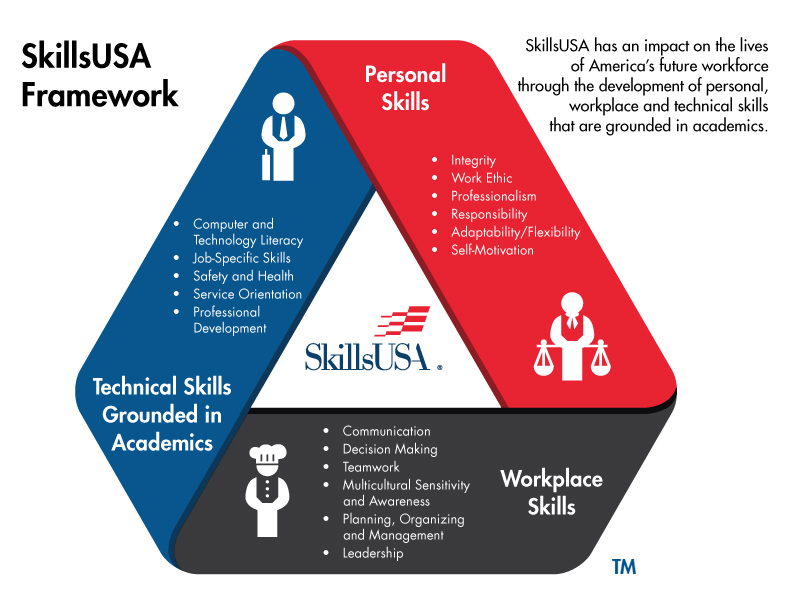 SkillsUSA Program of Work
SkillsUSA Program of Work
Helpful Resources
National Resources
National Website:  skillsusa.org
Absorb
	Professional Membership Benefits
	Professional Development Calendar
Customer Care Team
State Website:  skillsusageorgia.org
Body text here
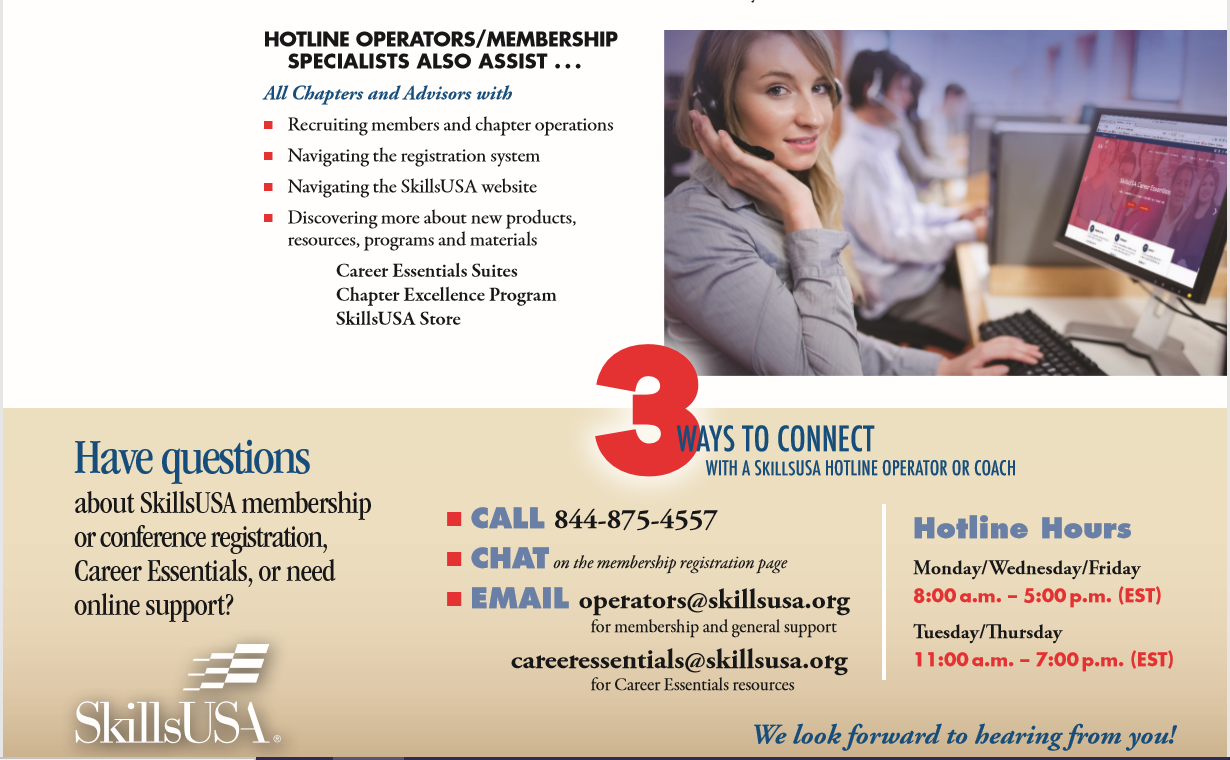 Chapter Excellence Program Overview
Phases of the Chapter Excellence Program
Phase 1: Identifying the challenge.
Phase 2: Teaching the SkillsUSA Framework.
Phase 3: Teaching and assessing the needs of members.
Phase 4: Identifying targeted Essential Elements.
Phase 1: The Challenge
Employers today are calling for more emphasis on career readiness skills in addition to applied academics and technical skills. 
Top career readiness skills employers are looking for (2019)
Communication
Leadership
Teamwork
Self-Motivation
Responsibility
Integrity
Decision Making
Problem Solving
Phase 2: Teaching the SkillsUSA Framework
Phase 3: Teaching and Assessing the Needs of Members
Phase 4: Identify the Targeted Essential Elements
Consider using the CEP Essential Element self-evaluation tool with all members. 
Identify the Essential Elements your students’ data indicate they need support in developing. 
Identify one target Essential Element within each component of the SkillsUSA Framework when possible.
Phase 5: Review and Evaluate Last Year’s Program of Work
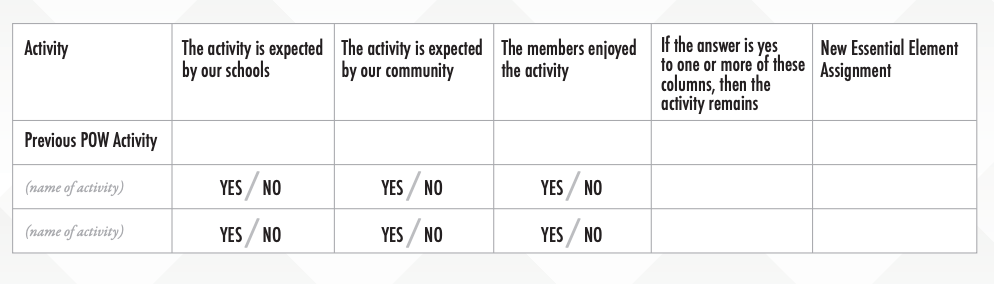 Phase 6: Develop a Program of Work for the Current Year
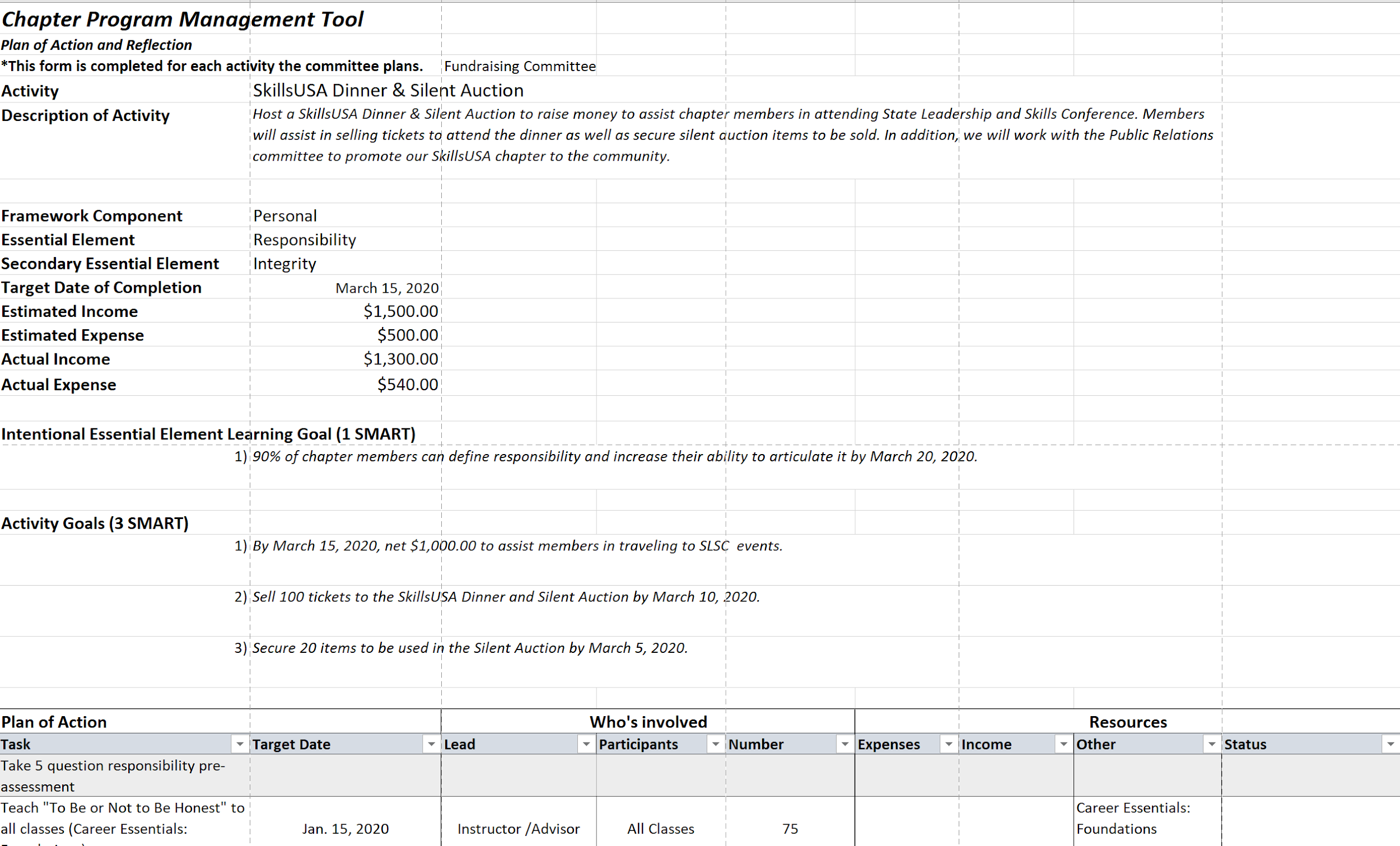 Phase 7: Write SMART Goals for Activities
Phase 8: Develop and Implement Project Management for each PoW Activity
Make a plan of action
What is the task to be completed?
What is the timeline?
Who is responsible?
What resources will be used?
What is the budget?
Phase 9: Evaluate Chapter and POW Activity Goal Achievement
Evaluate the SMART goal
Evaluate the impact
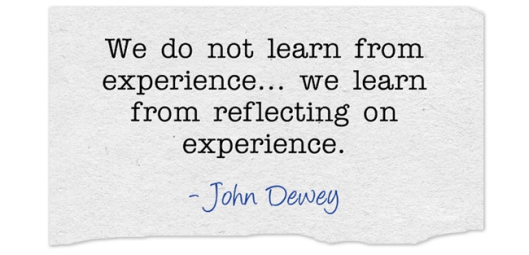 Phase 10: Celebrate the Success
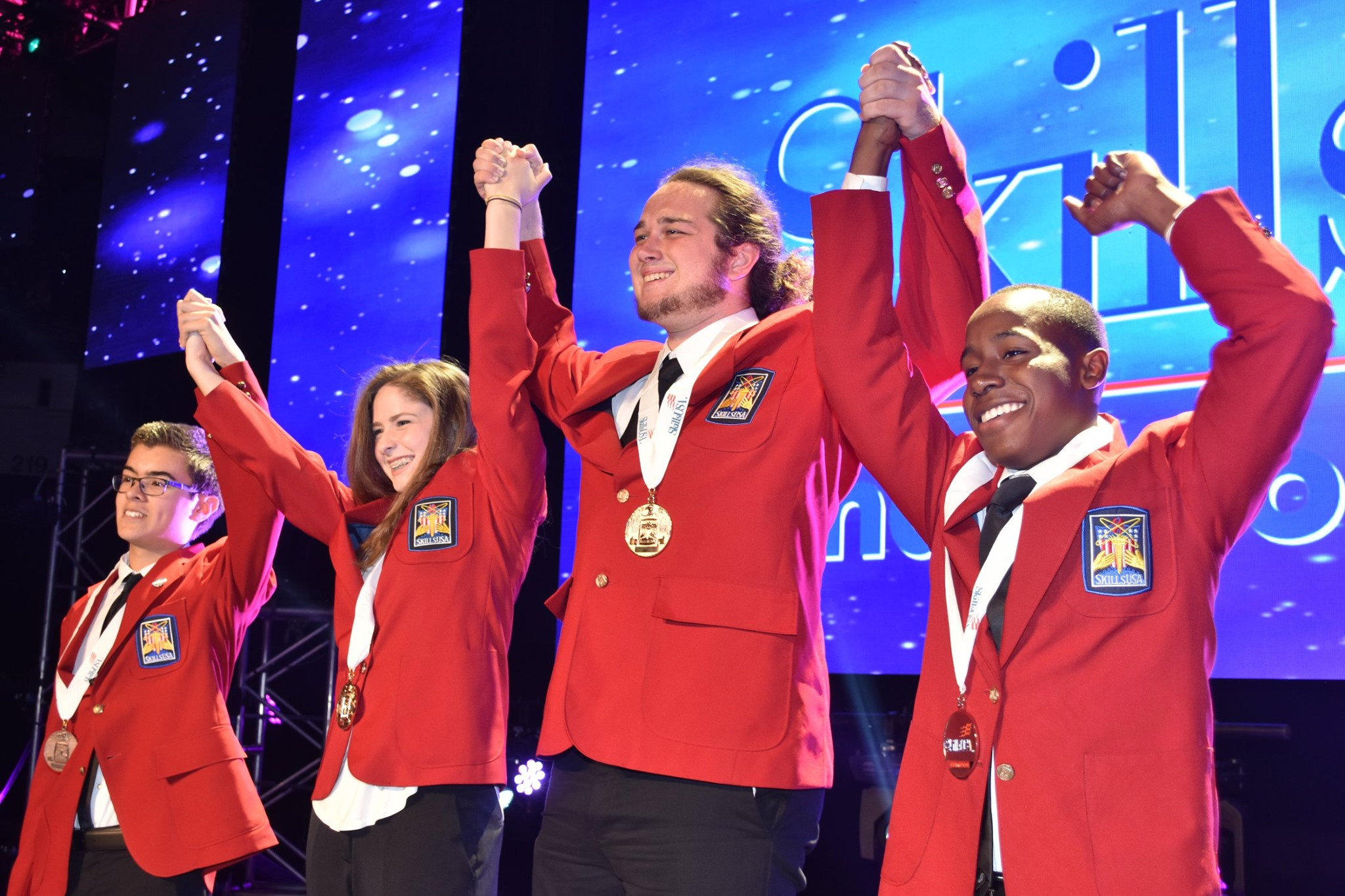 Chapter Excellence Program